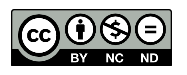 Copyright © 2015 Banco Interamericano de Desarrollo. Esta obra está bajo una licencia Creative Commons IGO 3.0  Reconocimiento-No Comercial-Sin Obra Derivada (CC-IGO BY-NC-ND 3.0 IGO) (http://creativecommons.org/licenses/by-nc-nd/3.0/igo/legalcode) y puede ser reproducida para cualquier uso no-comercial otorgando crédito al BID.  No se permiten obras derivadas. 

Cualquier disputa relacionada con el uso de las obras del BID que no pueda resolverse amistosamente se someterá a arbitraje de conformidad con las reglas de la CNUDMI. El uso del nombre del BID para cualquier fin que no sea para la atribución y el uso del logotipo del BID, estará sujeta a un acuerdo de licencia por separado y no está autorizado como parte de esta licencia CC-IGO. 

Notar que el enlace URL incluye términos y condicionales adicionales de esta licencia.

Las opiniones expresadas en esta publicación son de los autores y no necesariamente reflejan el punto de vista del Banco Interamericano de Desarrollo, de su Directorio Ejecutivo ni de los países que representa.
Encuesta de hogares
SECCIÓN 10
CONSUMO ALIMENTARIO DENTRO Y FUERA DEL HOGAR
RESPONDE LA DUEÑA DE CASA O LA PERSONA MEJOR INFORMADA
Encuesta de hogares - Sección 10
2
SECCIÓN 10: CONSUMO ALIMENTARIO DENTRO Y FUERA DEL HOGAR
OBJETIVOS
El objetivo de esta sección es conocer el consumo de alimentos de los miembros del hogar, tanto al interior del mismo como en el exterior de éste durante los últimos siete días.
PERSONAS A ENCUESTAR 
Esta sección debe ser respondida por la ama de casa o la persona mejor informada acerca del consumo de alimentos de los miembros del hogar.
Encuesta de hogares - Sección 10
3
SECCIÓN 10: CONSUMO ALIMENTARIO DENTRO Y FUERA DEL HOGAR
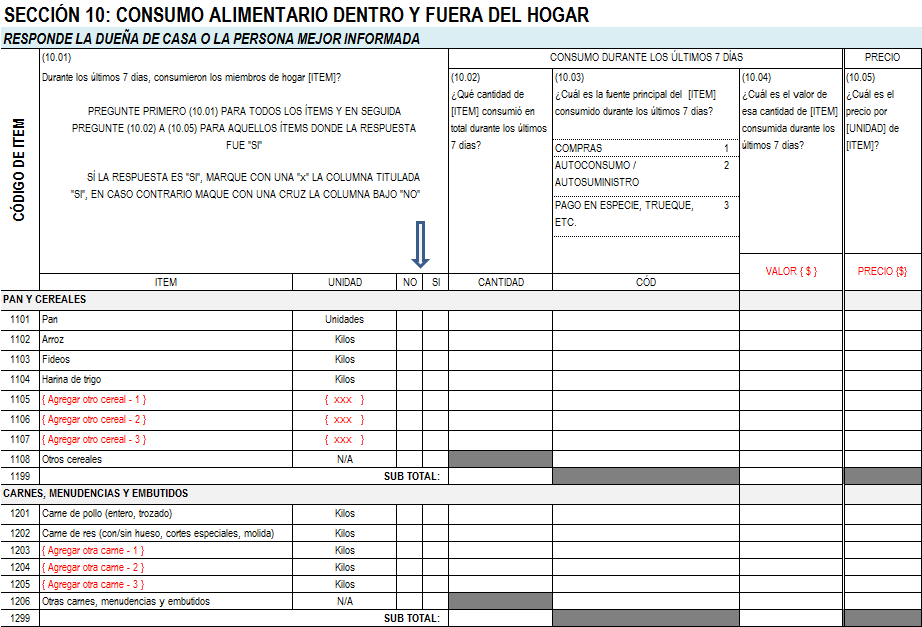 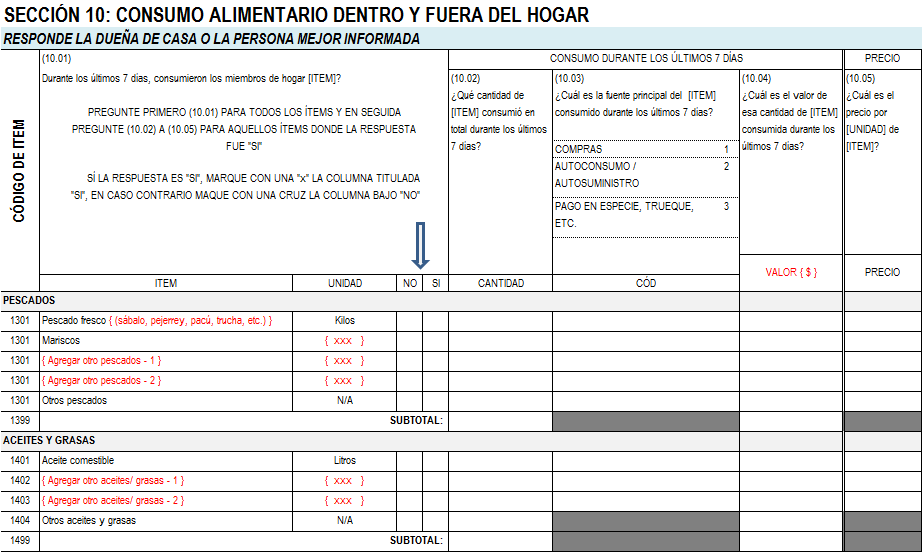 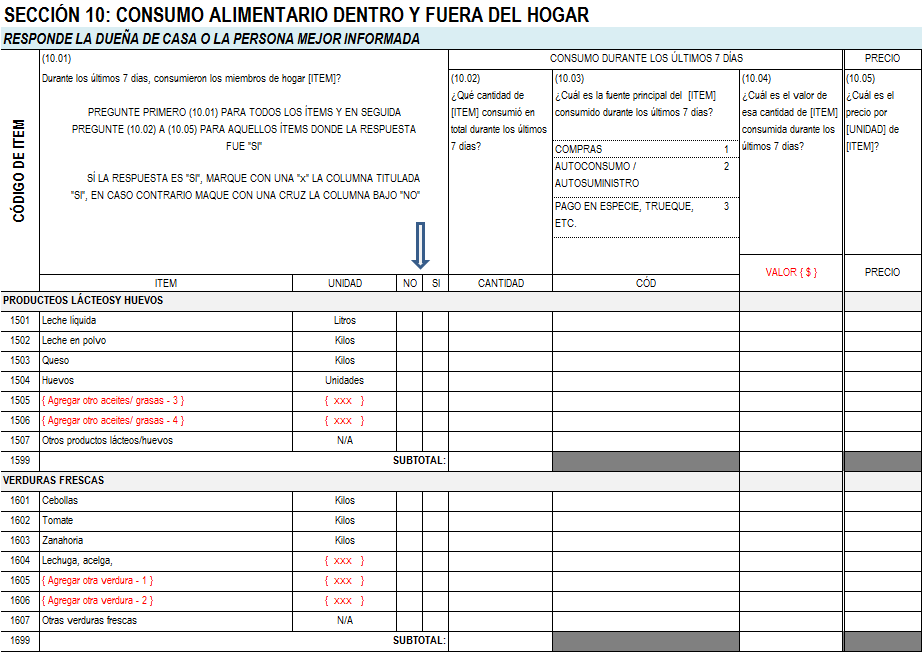 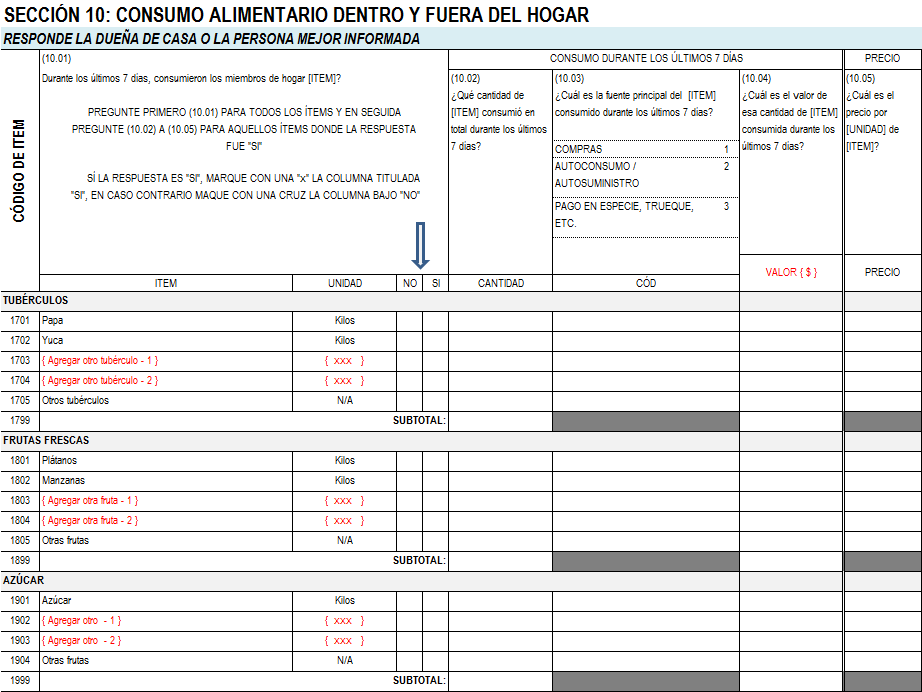 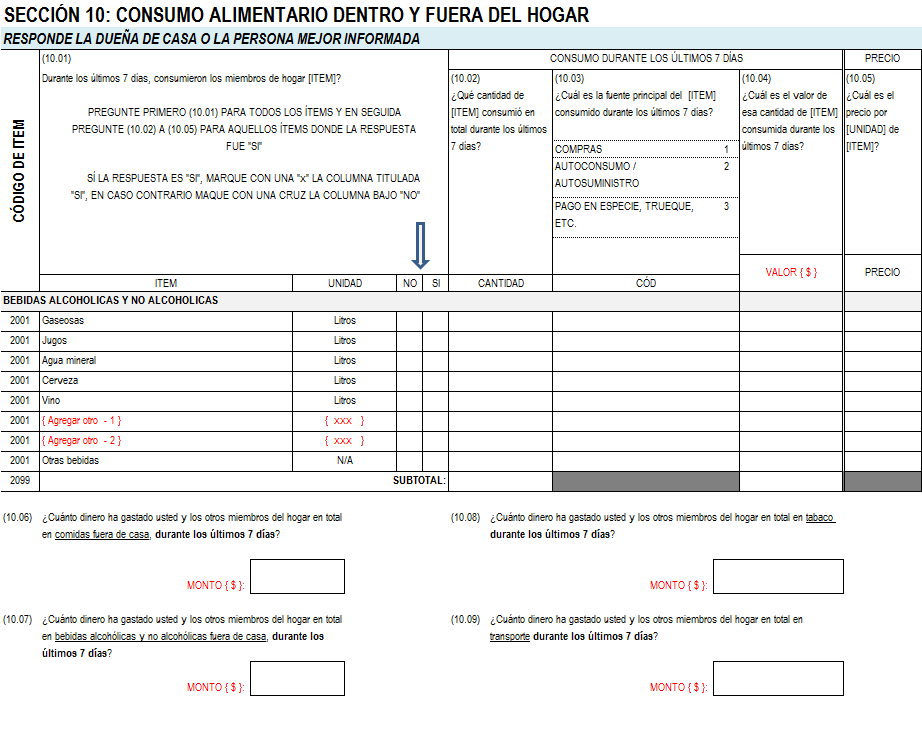 Encuesta de hogares - Sección 10
4
SECCIÓN 10: CONSUMO ALIMENTARIO DENTRO Y FUERA DEL HOGAR
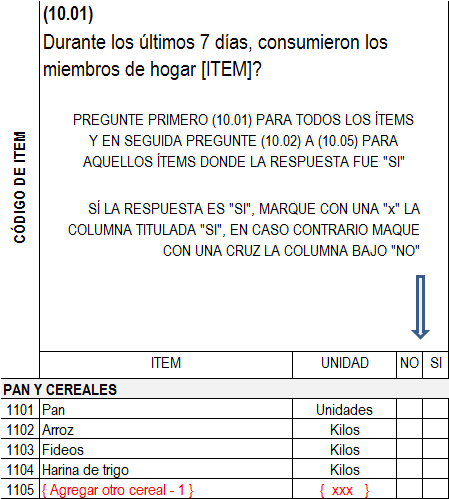 Encuesta de hogares - Sección 10
5
SECCIÓN 10: CONSUMO ALIMENTARIO DENTRO Y FUERA DEL HOGAR
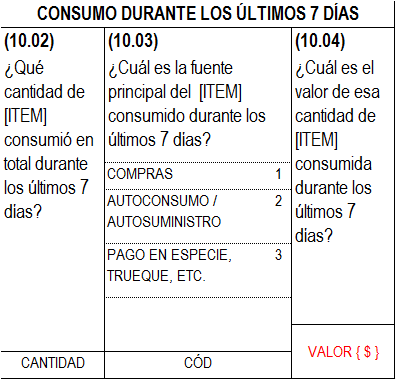 Encuesta de hogares - Sección 10
6
SECCIÓN 10: CONSUMO ALIMENTARIO DENTRO Y FUERA DEL HOGAR
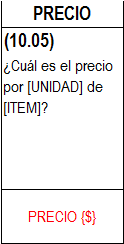 Encuesta de hogares - Sección 10
7
SECCIÓN 10: CONSUMO ALIMENTARIO DENTRO Y FUERA DEL HOGAR
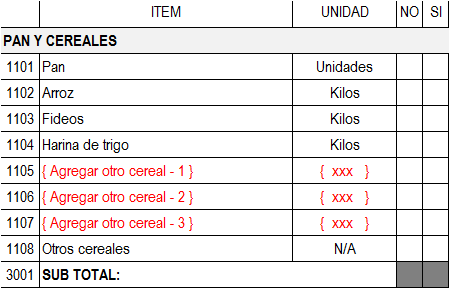 Encuesta de hogares - Sección 10
8
SECCIÓN 10: CONSUMO ALIMENTARIO DENTRO Y FUERA DEL HOGAR
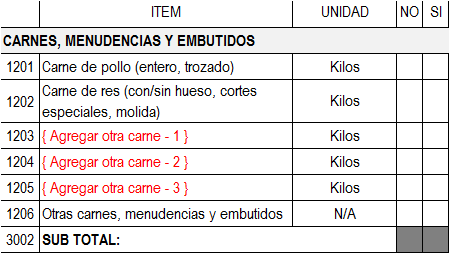 Encuesta de hogares - Sección 10
9
SECCIÓN 10: CONSUMO ALIMENTARIO DENTRO Y FUERA DEL HOGAR
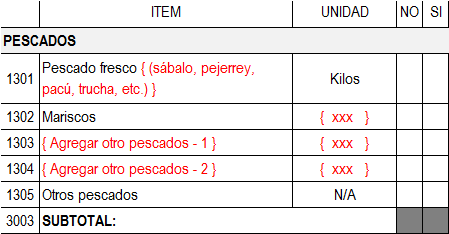 Encuesta de hogares - Sección 10
10
SECCIÓN 10: CONSUMO ALIMENTARIO DENTRO Y FUERA DEL HOGAR
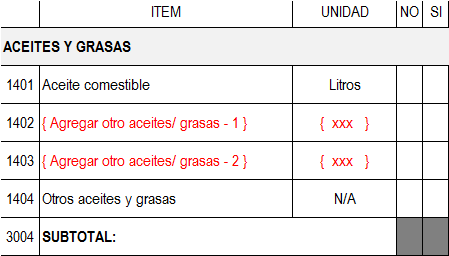 Encuesta de hogares - Sección 10
11
SECCIÓN 10: CONSUMO ALIMENTARIO DENTRO Y FUERA DEL HOGAR
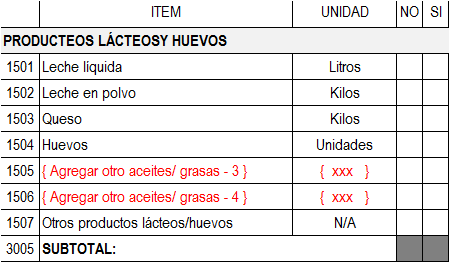 Encuesta de hogares - Sección 10
12
SECCIÓN 10: CONSUMO ALIMENTARIO DENTRO Y FUERA DEL HOGAR
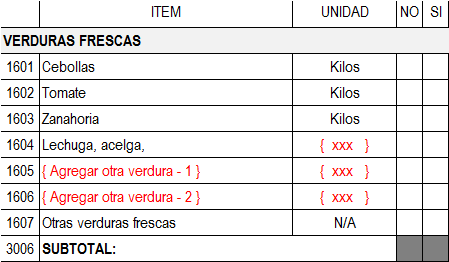 Encuesta de hogares - Sección 10
13
SECCIÓN 10: CONSUMO ALIMENTARIO DENTRO Y FUERA DEL HOGAR
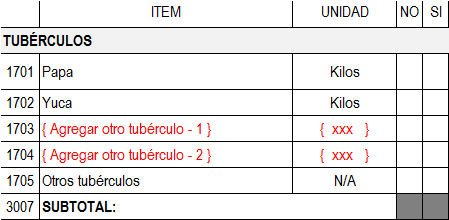 Encuesta de hogares - Sección 10
14
SECCIÓN 10: CONSUMO ALIMENTARIO DENTRO Y FUERA DEL HOGAR
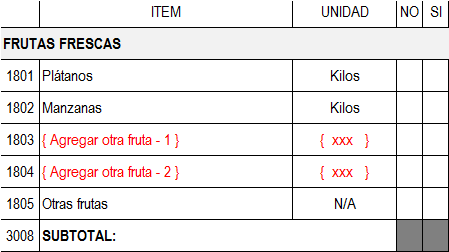 Encuesta de hogares - Sección 10
15
SECCIÓN 10: CONSUMO ALIMENTARIO DENTRO Y FUERA DEL HOGAR
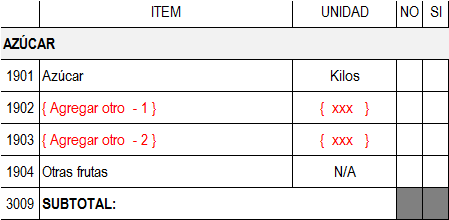 Encuesta de hogares - Sección 10
16
SECCIÓN 10: CONSUMO ALIMENTARIO DENTRO Y FUERA DEL HOGAR
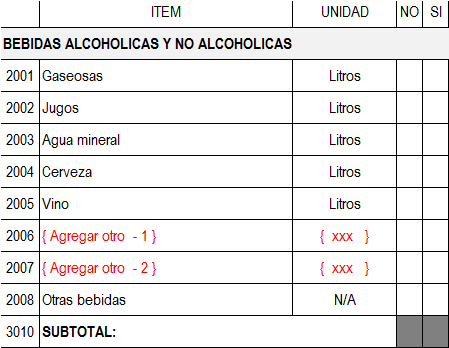 Encuesta de hogares - Sección 10
17
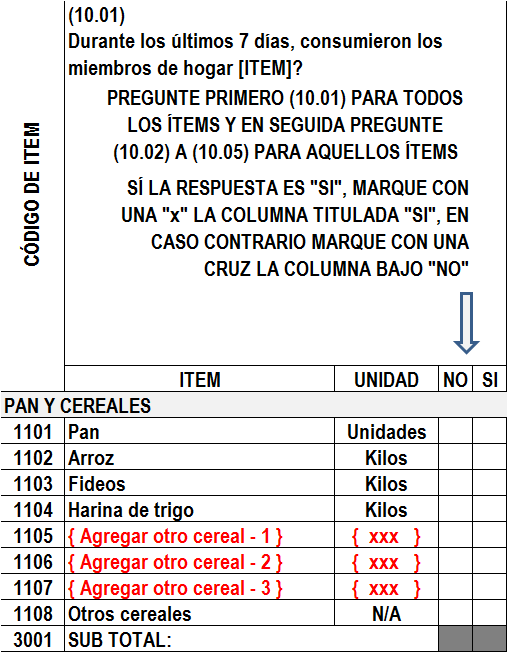 Usted:
Durante los últimos 7 días, consumieron los miembros de hogar pan?
Entrevistado:
	SI
Usted:
Durante los últimos 7 días, consumieron los miembros de hogar arroz?
Entrevistado:
	SI
Usted:
Durante los últimos 7 días, consumieron los miembros de hogar fideos?
x
x
Entrevistado:
	NO
x
Usted:
Durante los últimos 7 días, consumieron los miembros de hogar harina de trigo?
x
Entrevistado:
	SI
Encuesta de hogares - Sección 10
18
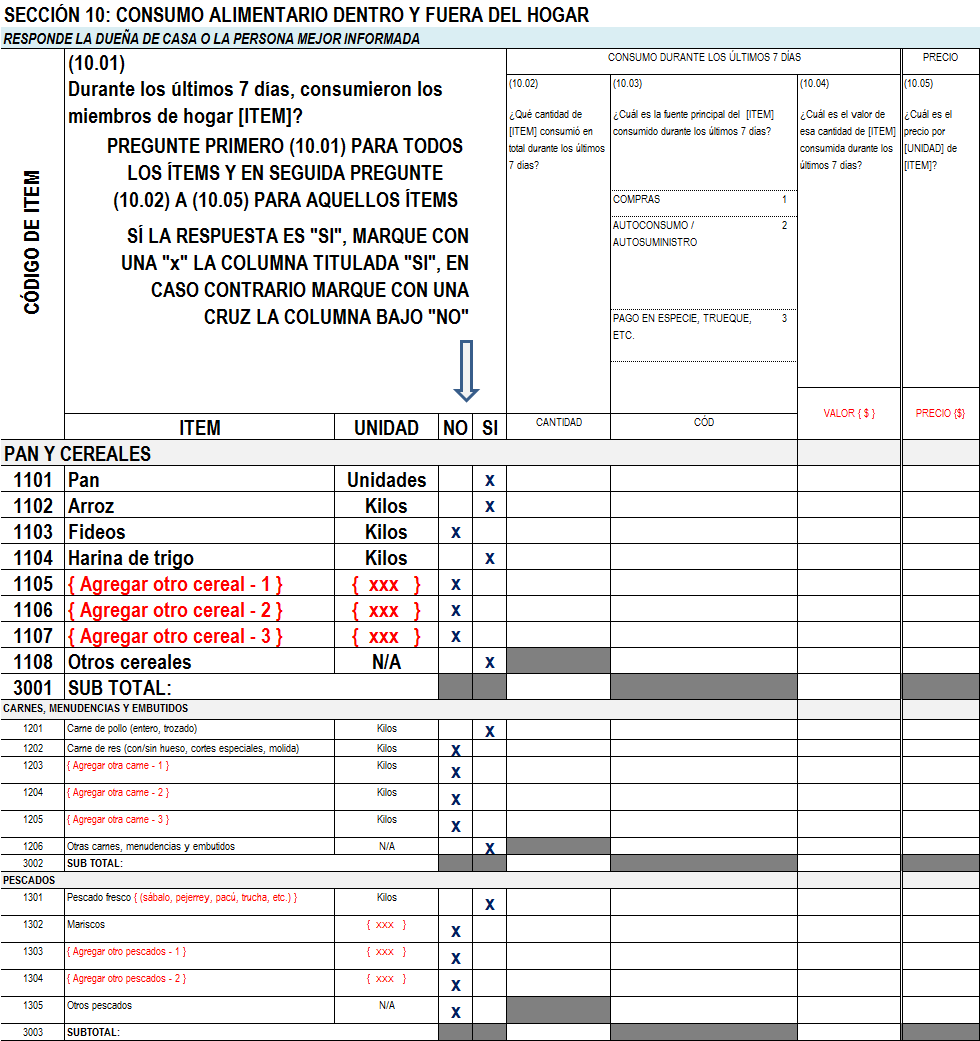 Debe hacer la pregunta (10.01) para todos los ítems en TODAS las páginas antes de continuar:
Encuesta de hogares - Sección 10
19
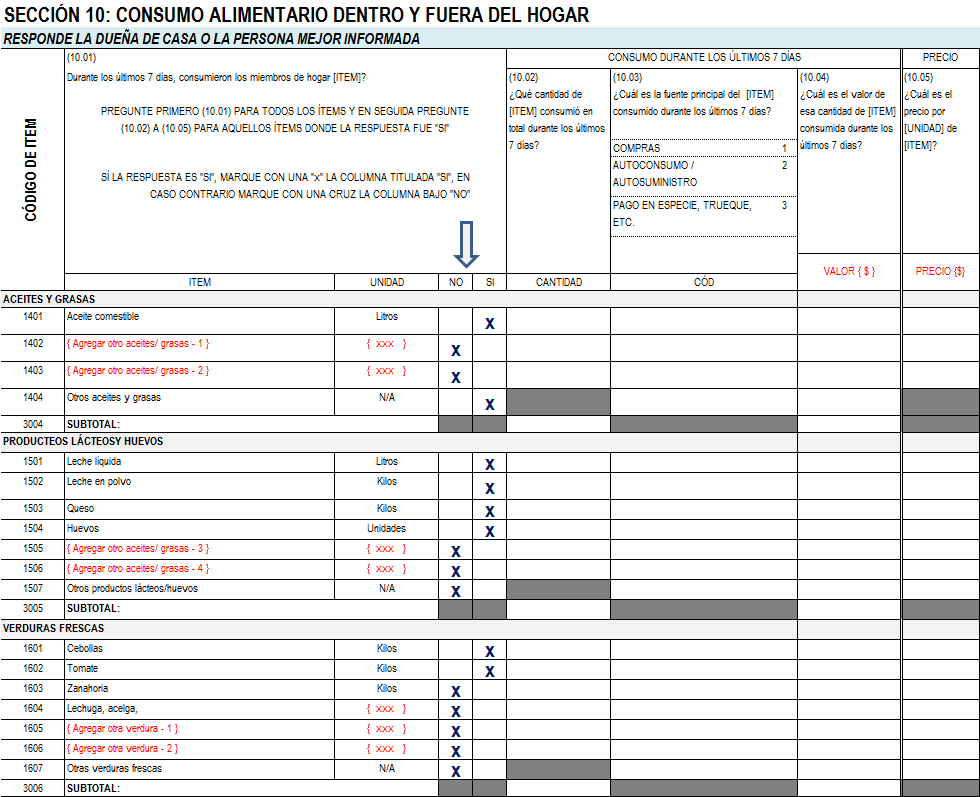 Debe hacer la pregunta (10.01) para todos los ítems en TODAS las páginas antes de continuar:
Encuesta de hogares - Sección 10
20
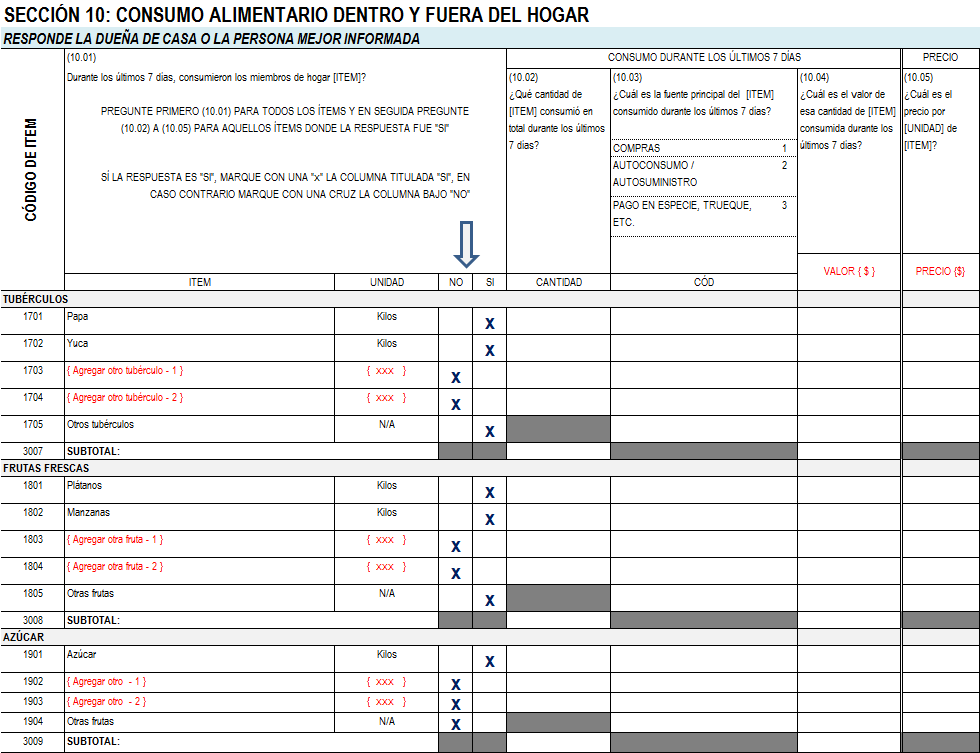 Debe hacer la pregunta (10.01) para todos los ítems en TODAS las páginas antes de continuar:
Encuesta de hogares - Sección 10
21
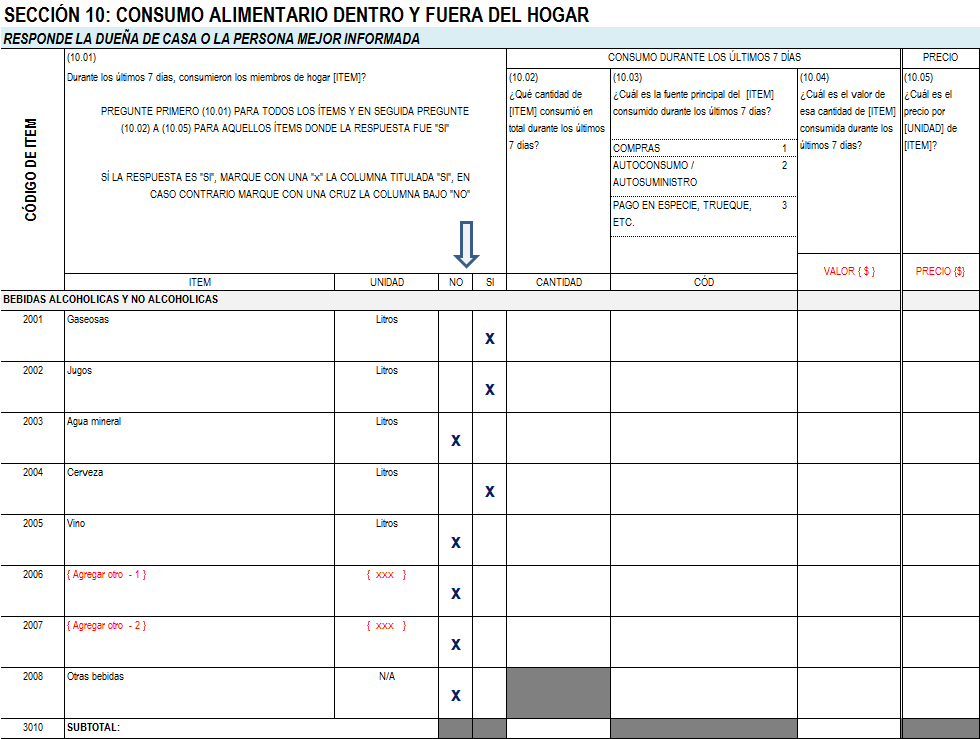 Debe hacer la pregunta (10.01) para todos los ítems en TODAS las páginas antes de continuar:
Encuesta de hogares - Sección 10
22
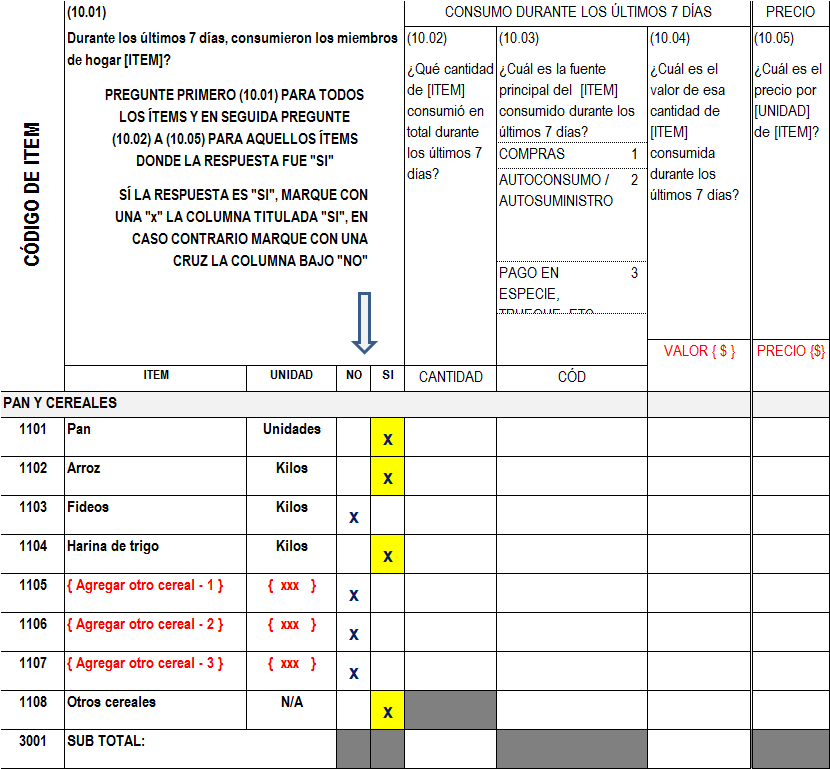 En seguida haga las preguntas (10.02) a (10.05) para aquellos ítems que fueron consumidos durante los últimos 7 días.
Para cada ítem, utilice la unidad de medida impresa en el cuestionario
Usted:
¿Cuántas unidades de  pan consumió en total durante los últimos 7 días?
Entrevistado:
	30
30
1
Usted:
¿Cuál es la fuente principal del  pan consumido durante los últimos 7 días?
Entrevistado:
	Lo compramos
Encuesta de hogares - Sección 10
23
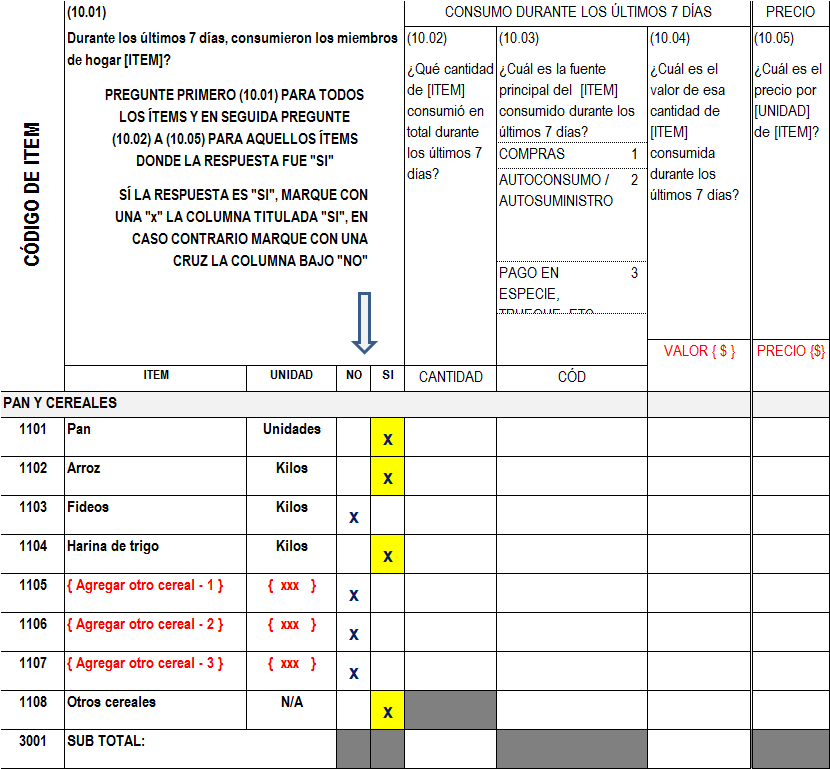 En seguida haga las preguntas (10.02) a (10.05) para aquellos ítems que fueron consumidos durante los últimos 7 días.
Para cada ítem, utilice la unidad de medida impresa en el cuestionario
Usted:
¿Cuál es el valor de esa cantidad de pan consumida durante los últimos 7 días?
Entrevistado:
	20 {$}
1.5
30
1
20
Usted:
¿Cuál es el precio por unidad de pan?
Entrevistado:
	1.5 {$}
Encuesta de hogares - Sección 10
24
Continúe así hasta el último ítem consumido durante los últimos 7 días
Encuesta de hogares - Sección 10
25
SECCIÓN 10: CONSUMO ALIMENTARIO DENTRO Y FUERA DEL HOGAR
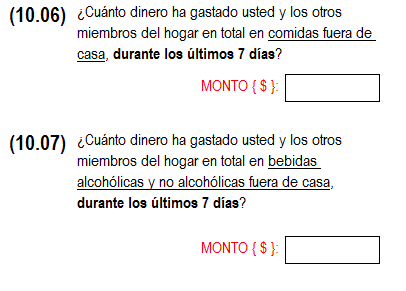 Encuesta de hogares - Sección 10
26
SECCIÓN 10: CONSUMO ALIMENTARIO DENTRO Y FUERA DEL HOGAR
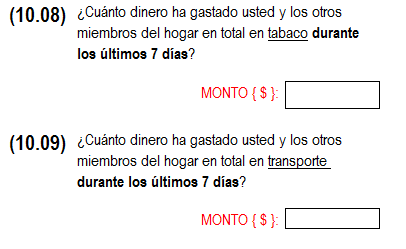 Encuesta de hogares - Sección 10
27
FIN SECCIÓN 10
Encuesta de hogares - Sección 10
28